Петрозаводский государственный университет
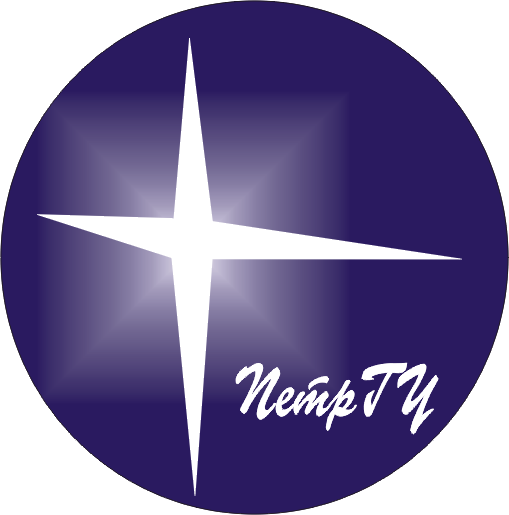 Патологические механизмы и современное состояние профилактики хронической обструктивной болезни легких (ХОБЛ)
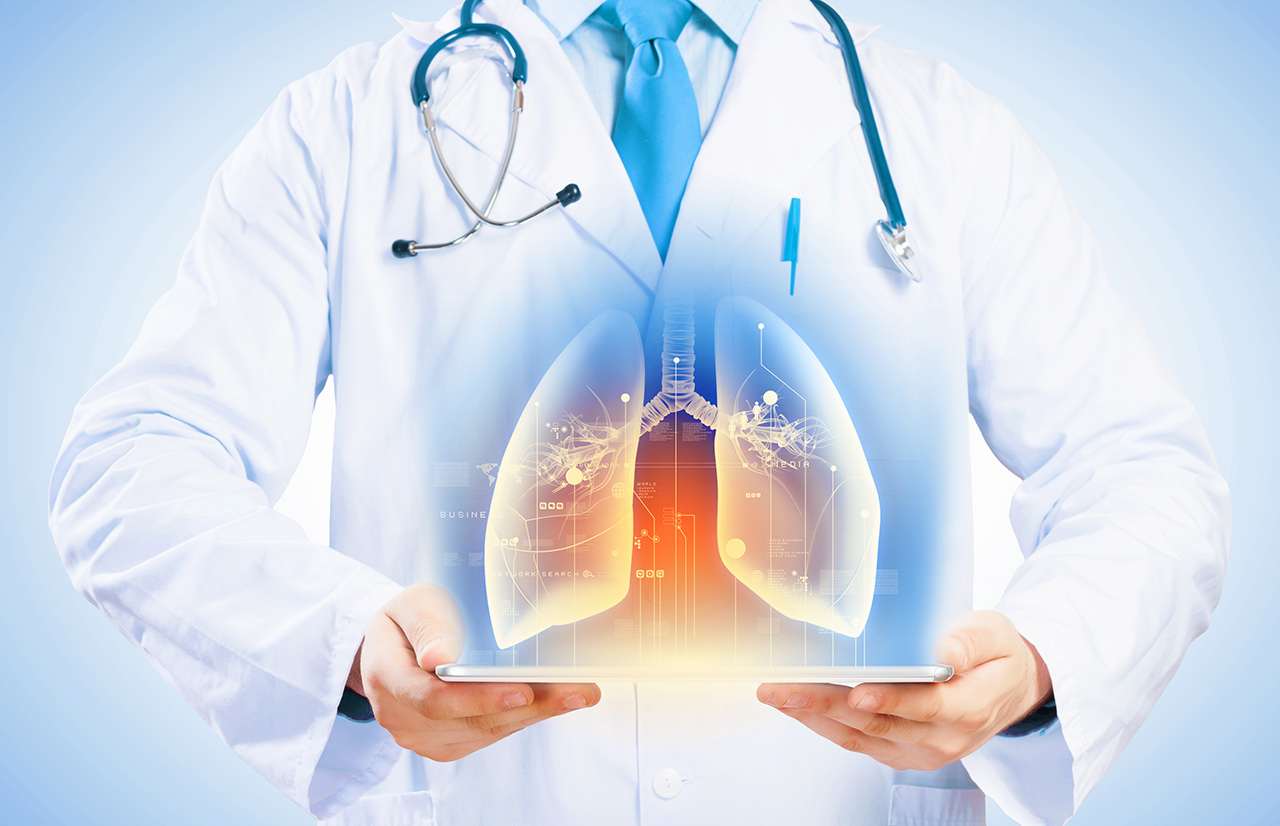 Блажевич Любовь Евгеньевна, 
к.б.н., кафедра безопасности жизнедеятельности и 
здоровьесберегающих технологий ИФКСиТ ПетрГУ


Петрозаводск, 2018
ХОБЛ (хроническая обструктивная болезнь легких) – это заболевание, которое развивается вследствие воспалительной реакции на действие определенных раздражителей внешней среды, с поражением дистальных бронхов и развитем эмфиземы, и которое проявляется прогрессирующим снижением скорости воздушного потока в легких, нарастанием дыхательной недостаточности, а также поражением других органов.Основной причиной смерти пациентов ХОБЛ является прогрессирование основного заболевания; около 50-80% больных ХОБЛ умирают от респираторных причин, либо во время обострений ХОБЛ, либо от опухолей легких (от 8.5 до 27%), либо от других респираторных проблем.В РФ 15,3 % населения болеют ХОБЛ, однако по данным основоположника российской пульмонологии  академика Александра Чучалина эти сведения сильно занижены.
Проблема ХОБЛ является общемировой. В 1998 г. инициативная группа ученых создала «Глобальную инициативу по хронической обструктивной болезни легких» (Global Initiative for Chronic Obstructive Lung Disease – GOLD). Основными задачами GOLD являются широкое распространение информации об этом заболевании, систематизация опыта, разъяснение причин и соответствующих им мер профилактики. Пересмотр программы GOLD мировым научным сообществом состоялся в 2014 году (текс имеется на русском языке), Российским респираторным сообществом в 2015 году.Еще одним важным документом, регламентирующим  различные аспекты, связанные с ХОБЛ являются Клинические рекомендации по ХОБЛ, разработанные Российским респираторным сообществом в 2016 году (пересматриваются раз в 3 года).Global Initiative for Chronic Obstructive Lung Disease. Global Strategy for the Diagnosis, Management, and Prevention of Chronic Obstructive Pulmonary Disease. Revised 2016 // www.goldcopd.com. (текст доступен только на английском языке)
Актуальность проблемы заболевания нижних 
дыхательных путей
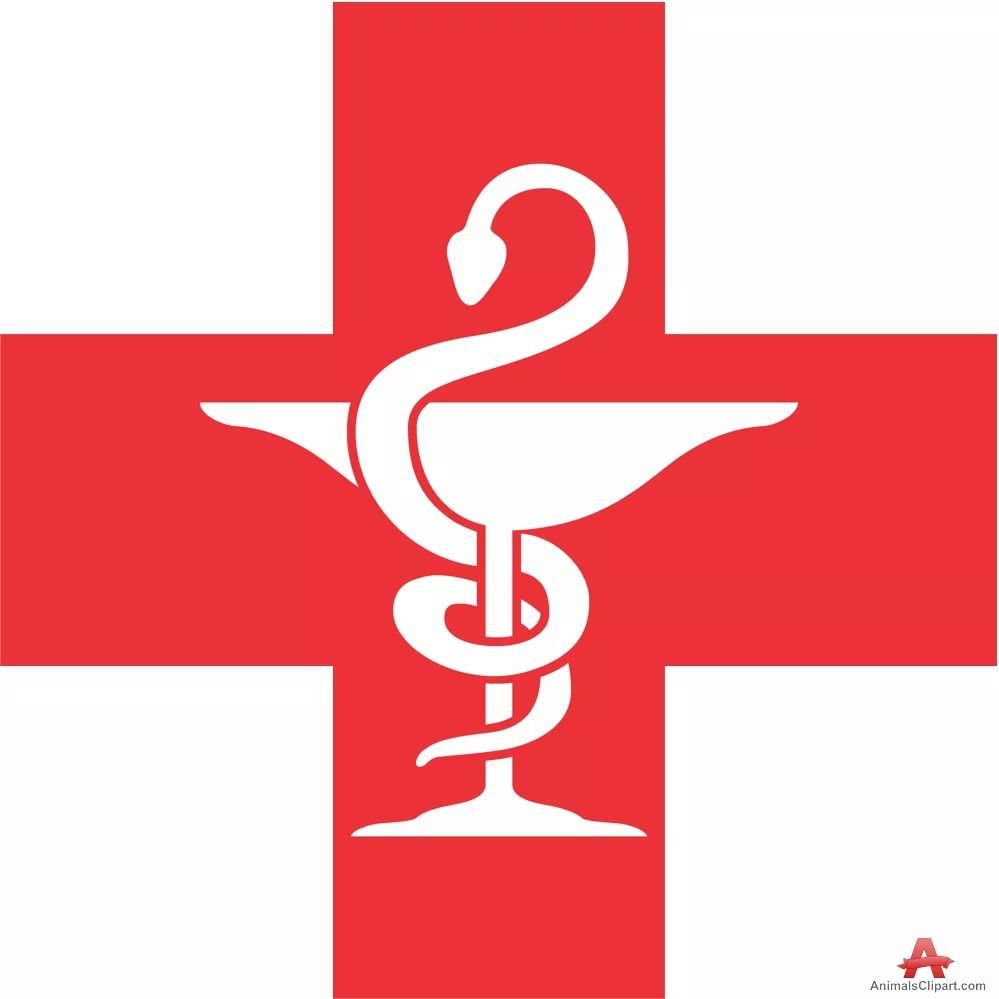 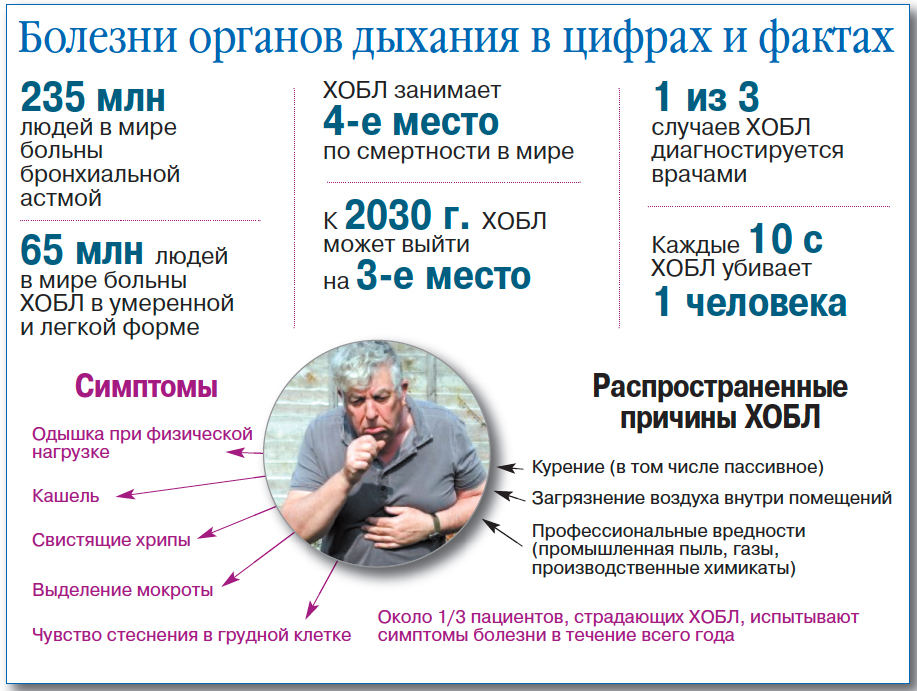 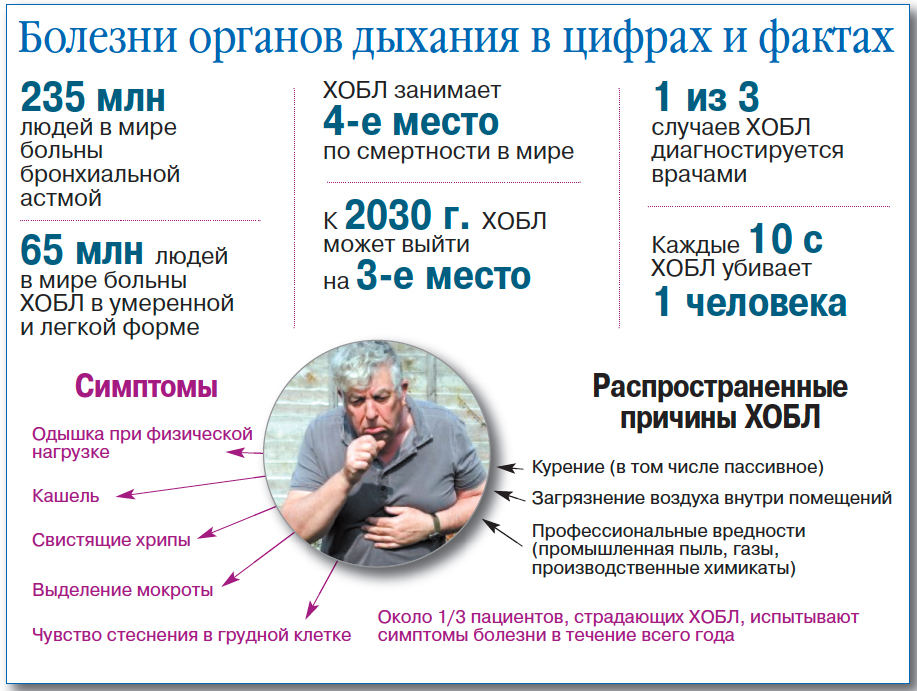 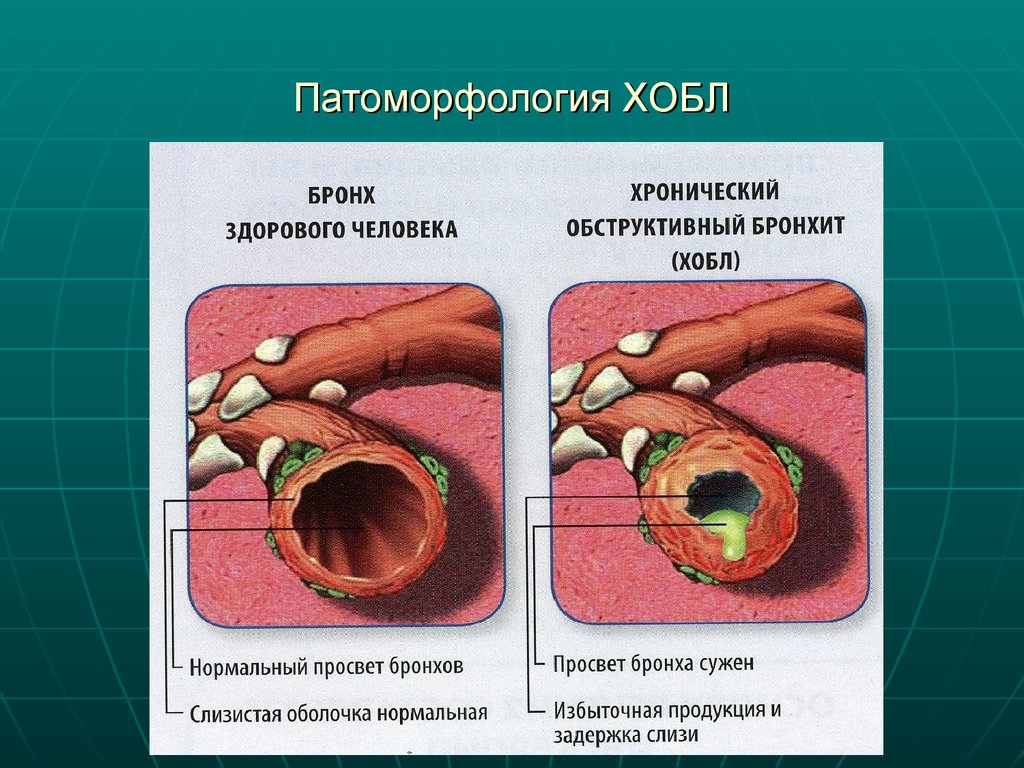 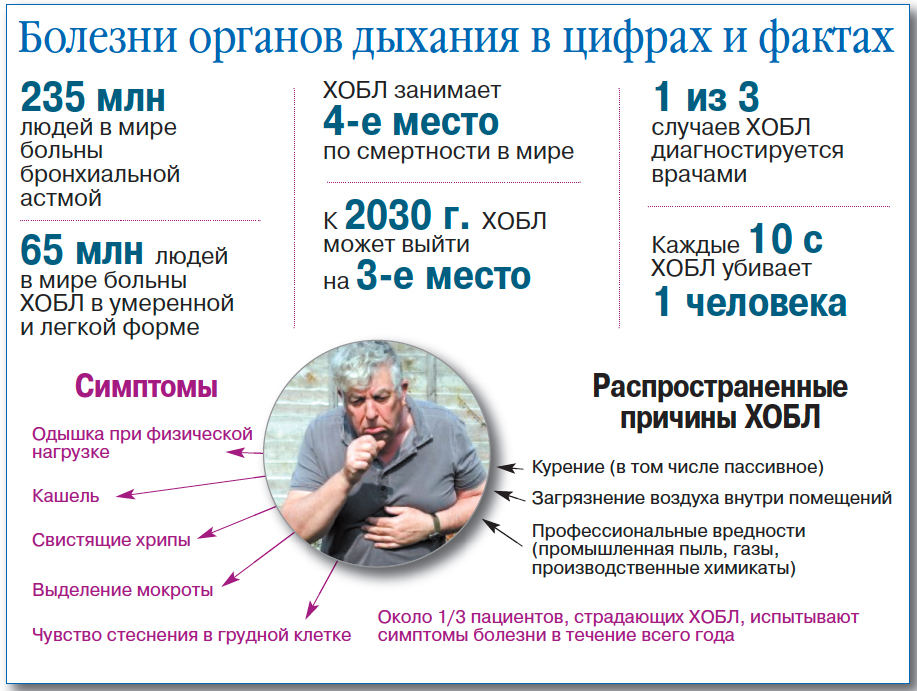 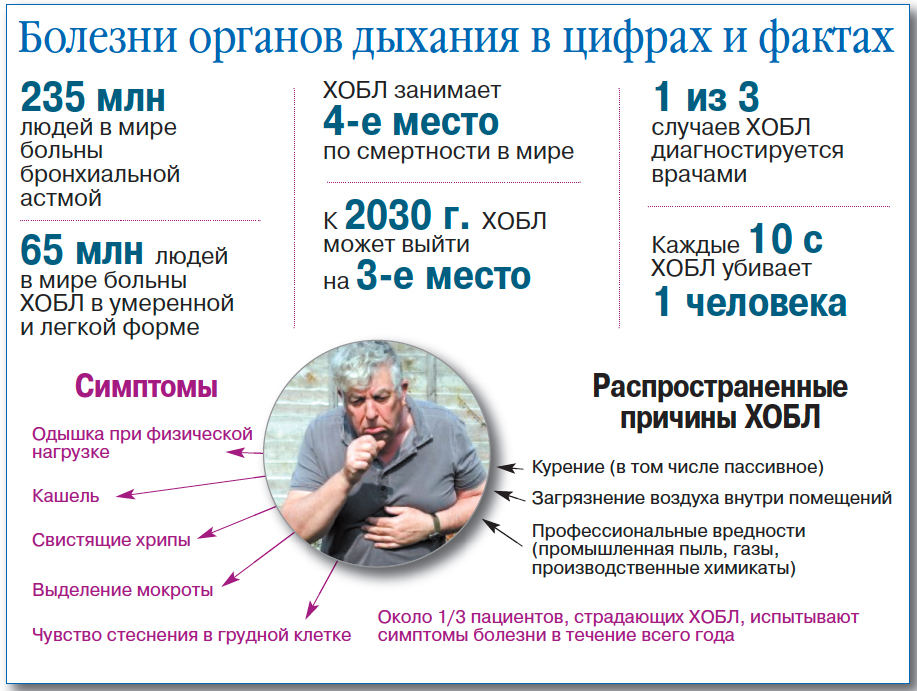 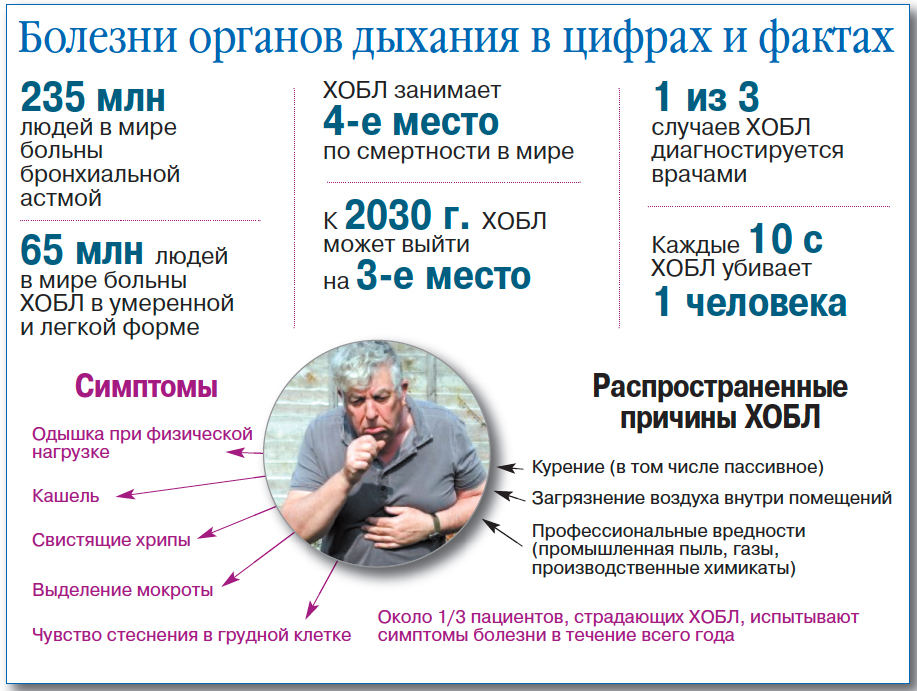 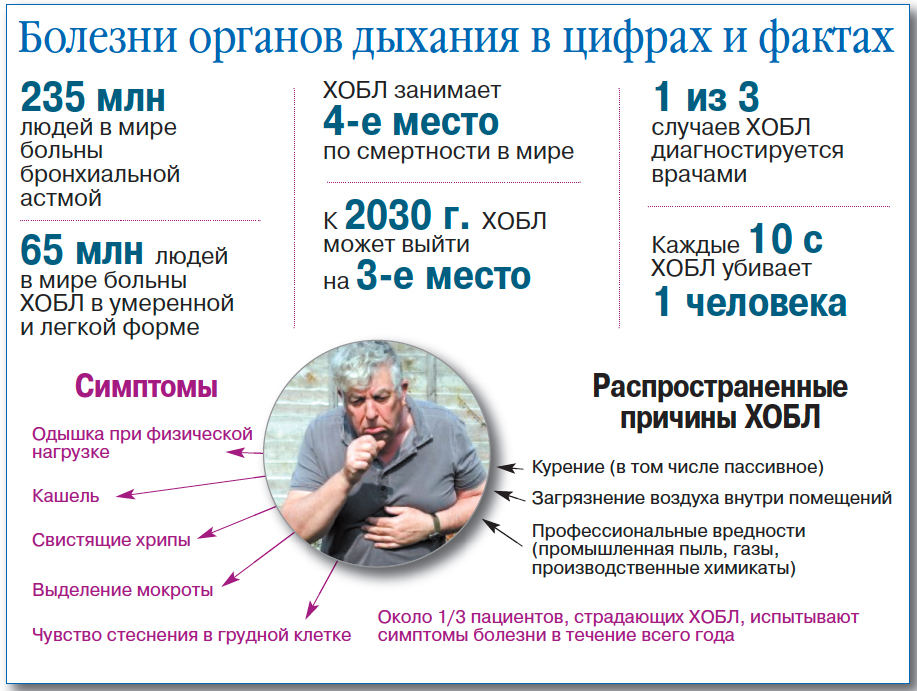 2/11
Факторы риска развития ХОБЛ:- Курение остается основной причиной ХОБЛ- Использование сжигания биомасс для приготовления пищи иобогрева жилых помещений в развивающихся странах- Профессиональные вредности и загрязнение воздуха вне помещений- Генетическая предрасположенность- Бронхиальная гиперреактивность и астма в анамнезе- Перенесенные респираторные инфекции-
Патологические механизмы ХОБЛ:- ХОБЛ характеризуется повышением количества нейтрофилов, макрофагов и Т-лимфоцитов (особенно цитотоксических CD8+) в различных частях дыхательных путей и легких- Накопление воспалительных клеток и их медиаторов, слизи и экссудата плазмы в бронхах- Происходит образование оксидантов клетками воспаления (макрофагами и нейтрофилами)- Дисбаланс системы протеиназ и антипротеиназ (повышенная активность протеиназ приводит к протеолитическому разрушению соединительной ткани)- Сокращение гладкой мускулатуры бронхов- Потеря эластичной тяги легких вследствие альвеолярной деструкции- Фиброз и сужение просвета дыхательных путей
Современное состояние профилактики ХОБЛ:Важнейшими мероприятиями по профилактике ХОБЛ являютсявыявление, сокращение и контроль факторов риска, таких как курение, вредные воздействия на рабочем месте, и загрязнение среды в помещении и вне помещения.К проблемам профилактики следует отнести:- распространение активного и пассивного курения- нарушения гигиены труда на производствах  с вредными условиями- низкая популярность среди населения профилактики респираторных инфекций (противогриппозная вакцинация, пневмококковая вакцинация)    - низкая информированность населения о ХОБЛ
Проблемы диагностики хронической обструктивной болезни легких
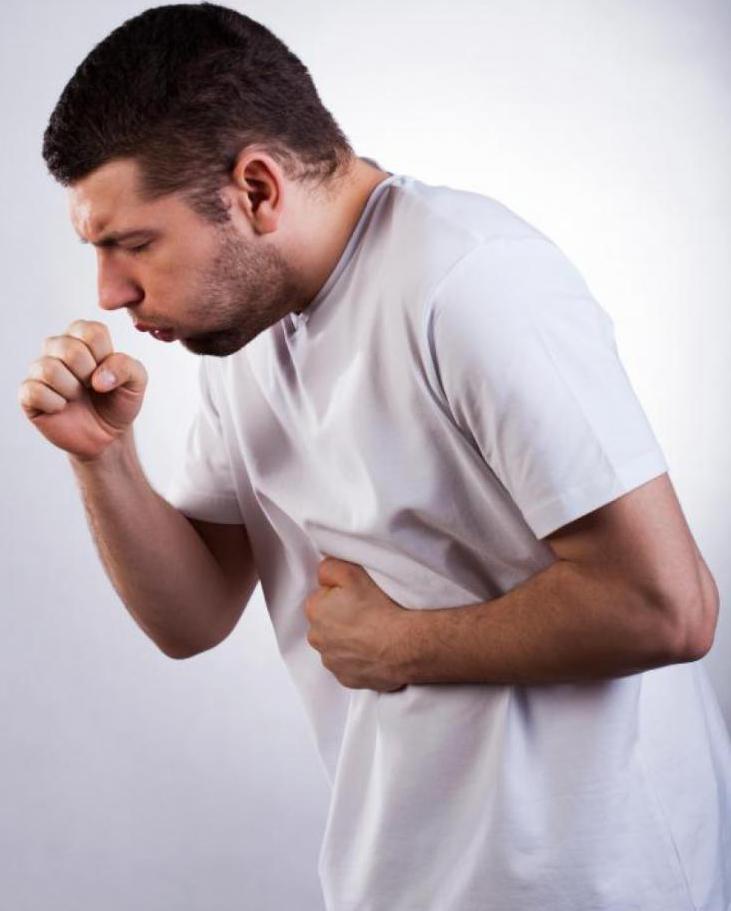 3/11
Выводы:- существует проблема диагностики ХОБЛ на ранних стадиях- ни одна из существующих комбинаций лечения не приводит к полному выздоровлению при всех формах ХОБЛ- существует проблема низкой информированности населения о ХОБЛ
Спасибо за внимание!